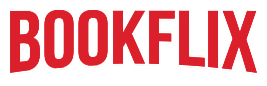 Durchsuchen
Suche
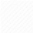 Derzeit beliebt
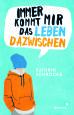 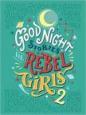 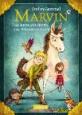 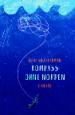 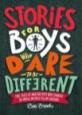 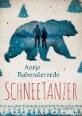 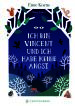 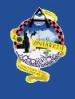 Top Auswahl für dich
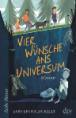 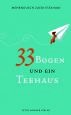 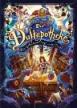 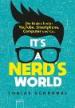 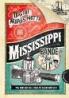 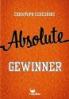 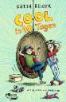 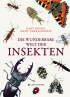 Neuerscheinungen
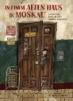 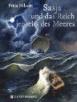 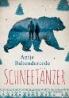 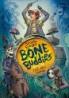 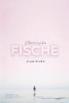 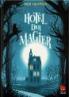 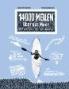 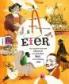